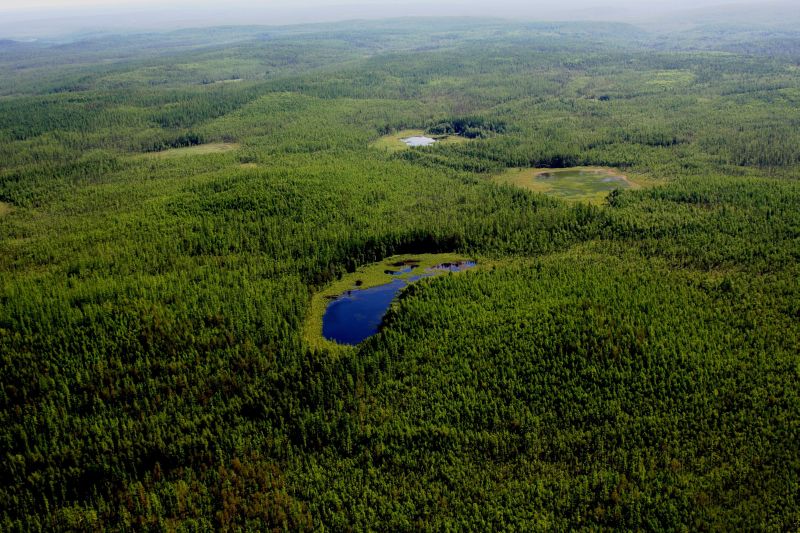 Temat: Zróżnicowanie przyrodnicze Rosji.
Rosja to największe pod względem powierzchni państwo świata.
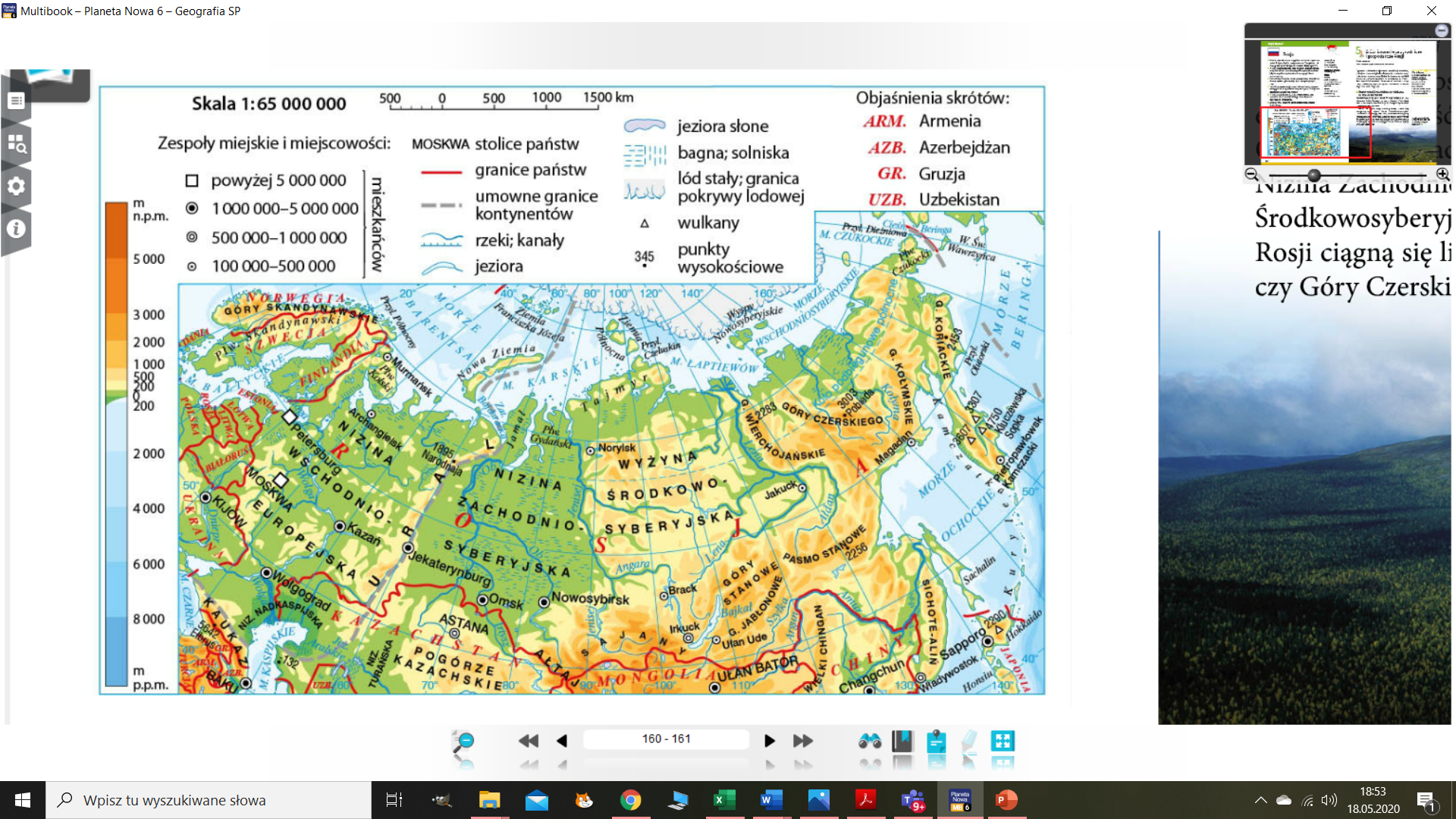 Federacja Rosyjska powstała w 1991 roku po rozpadzie Związku Radzieckiego, którego była największą republiką.
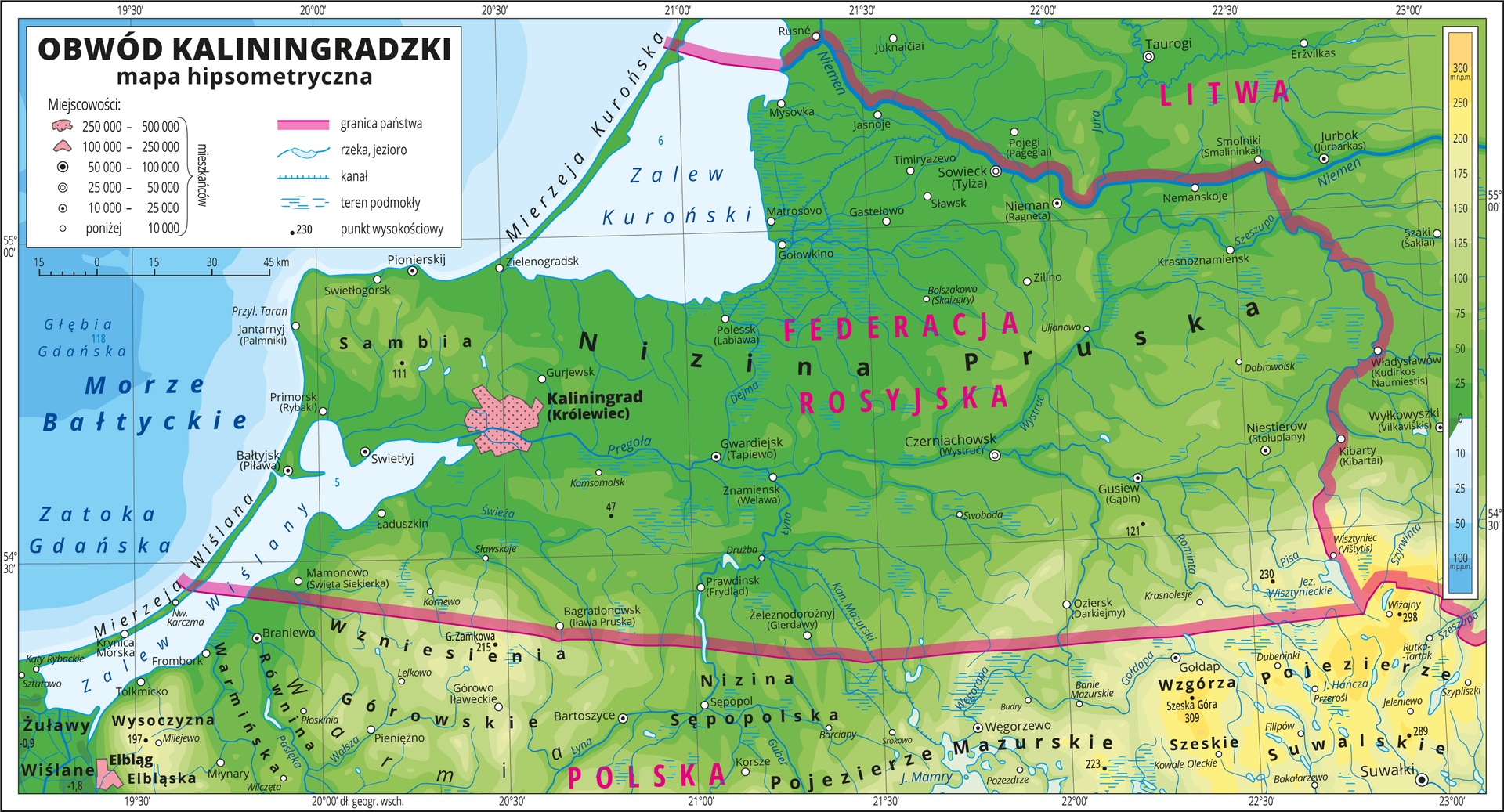 Federacja Rosyjska sąsiaduje z Polską poprzez obwód kaliningradzki. To jedno rosyjskie „województwo” pozostaje oddzielone od reszty kraju i tylko ono z ziem rosyjskich graniczy z Polską.
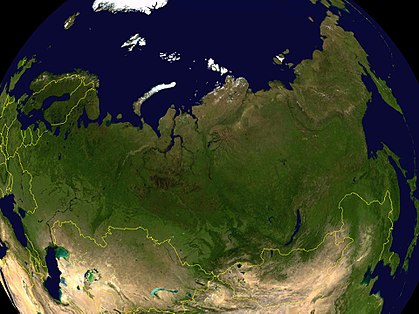 W Europie znajduje się tylko ¼  obszaru Rosji, a pozostałe ¾  leży w Azji.
Rosja leży aż w 9 strefach czasowych!
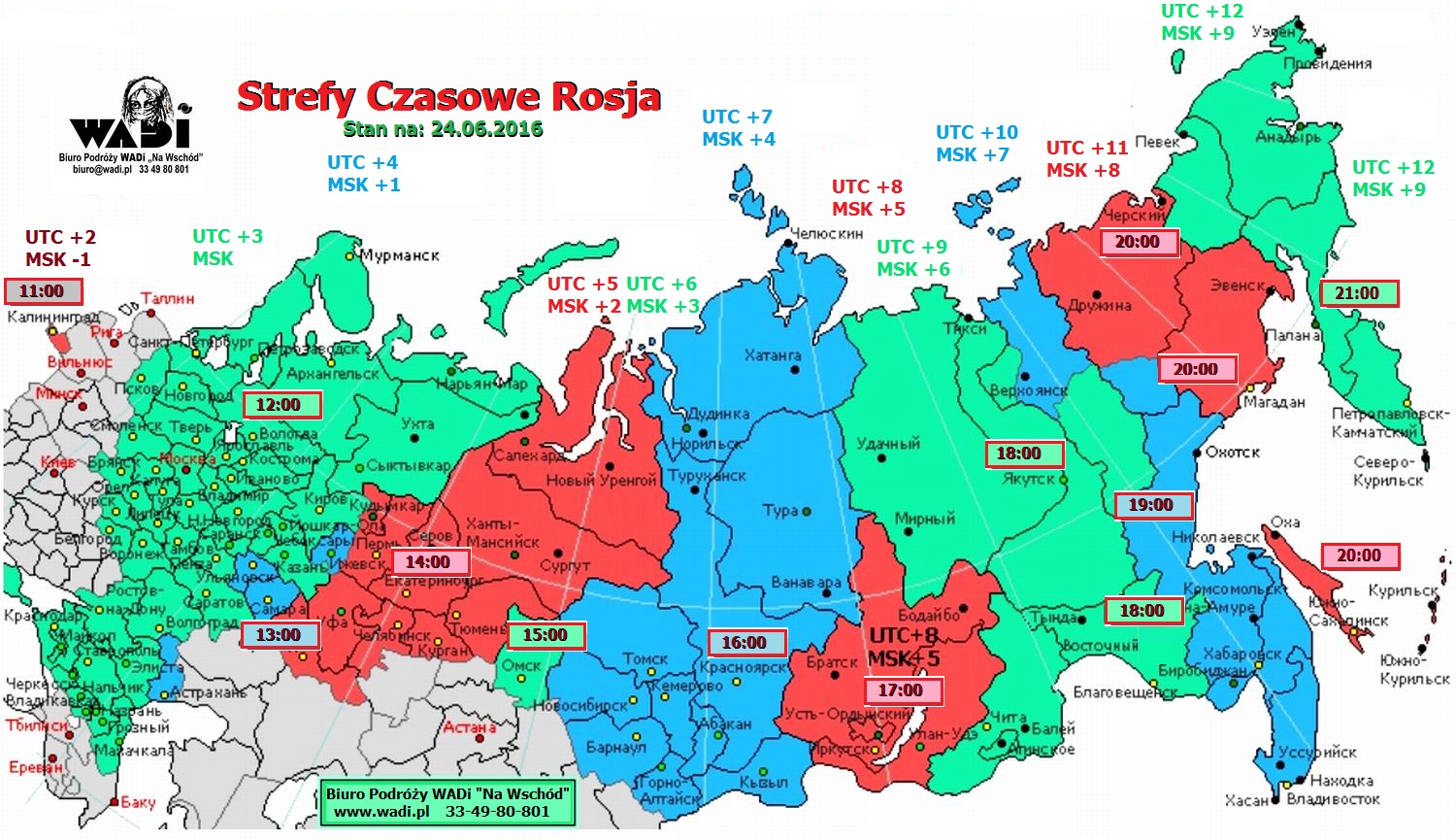 W Rosji przeważa klimat umiarkowany ciepły kontynentalny oraz klimat umiarkowany chłodny kontynentalny. W północnej części kraju występuje zimny klimat okołobiegunowy.
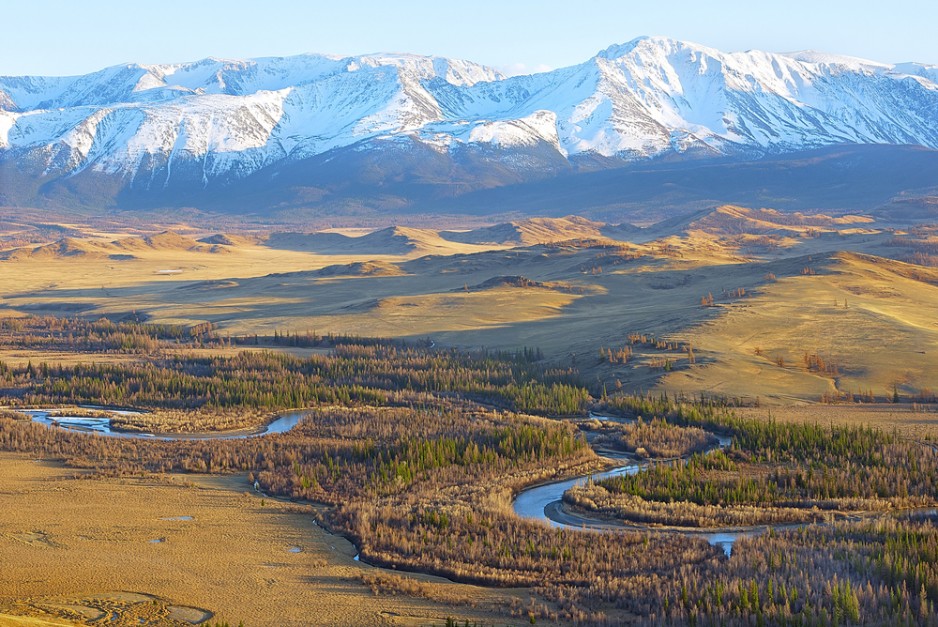 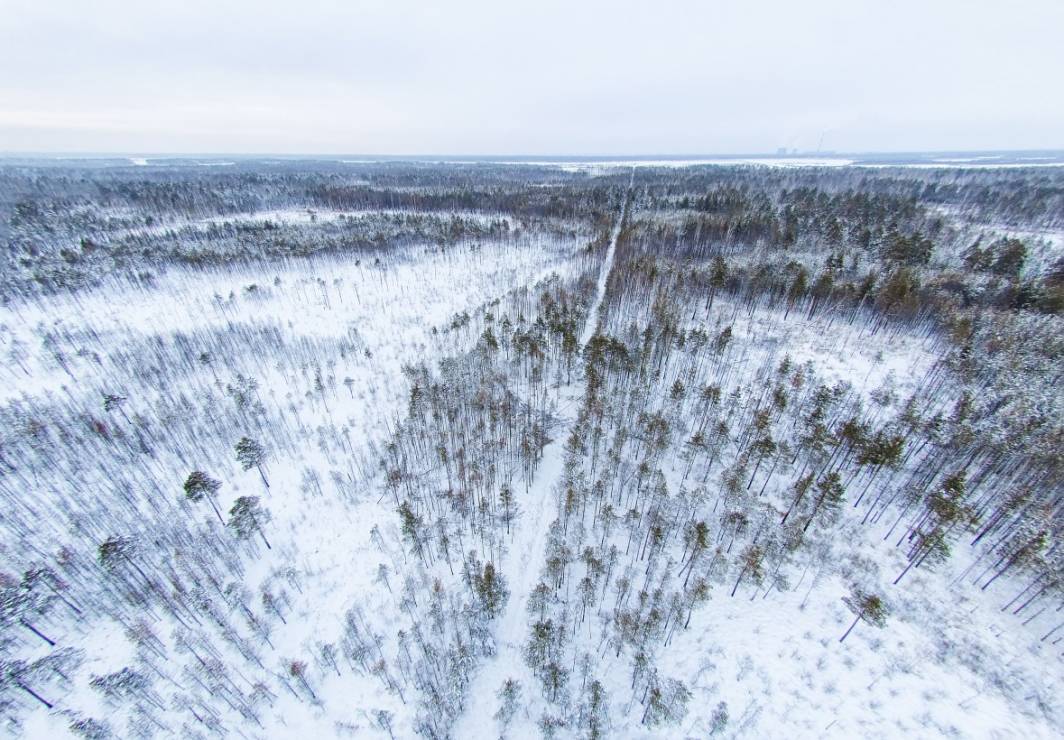 Strefom klimatycznym odpowiadają strefy krajobrazowe: Północna część Rosji to mieszanka pustyni lodowej, tundry i tajgi (w kilku odmianach), europejskie tereny pokrywają w większości lasy mieszane i liściaste; im bardziej na wschód, tym więcej lasostepów i stepów (coraz chętniej wykorzystywanych przez rolników).
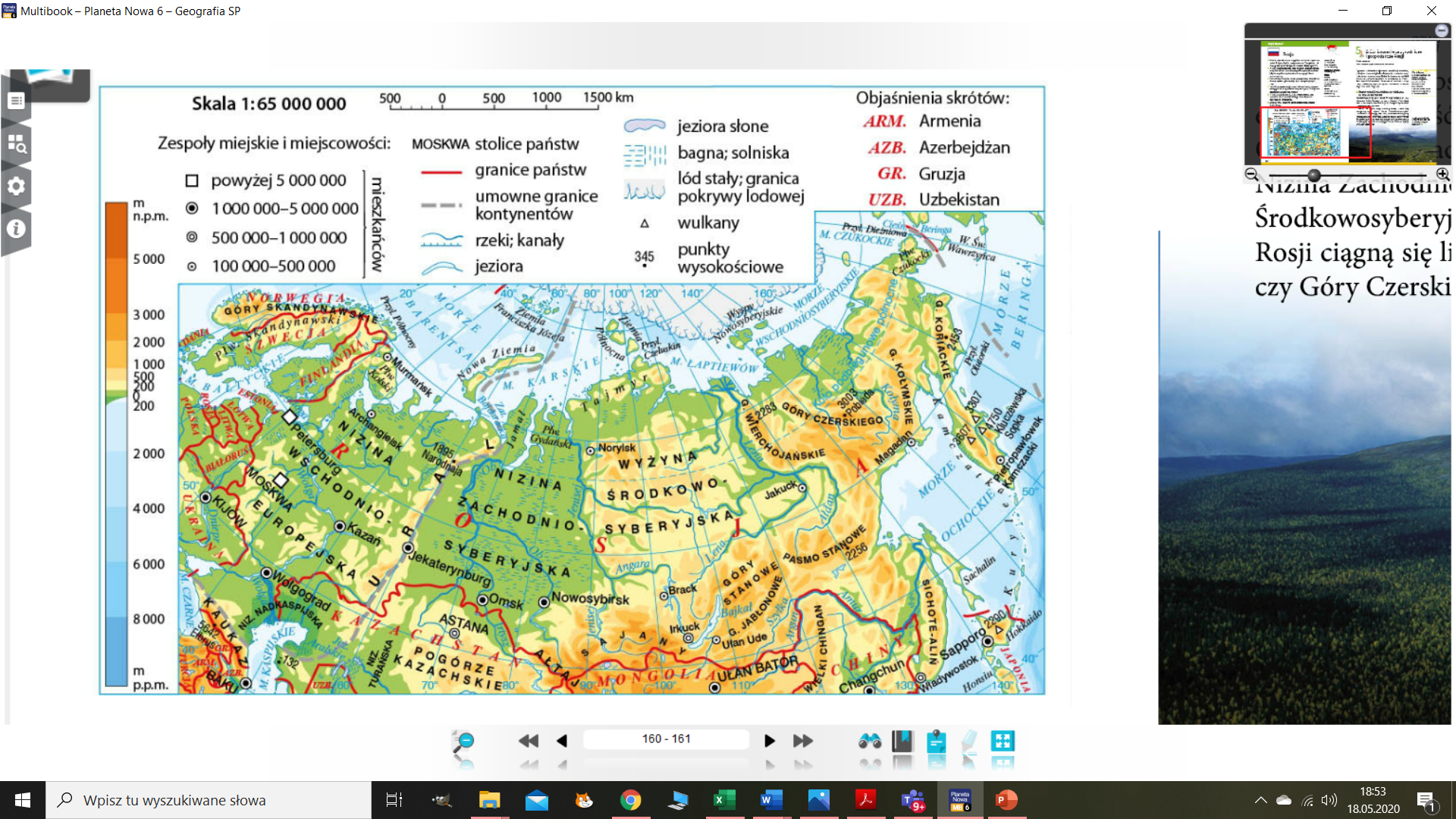 Prawie ¾ powierzchni Rosji zajmują niziny.
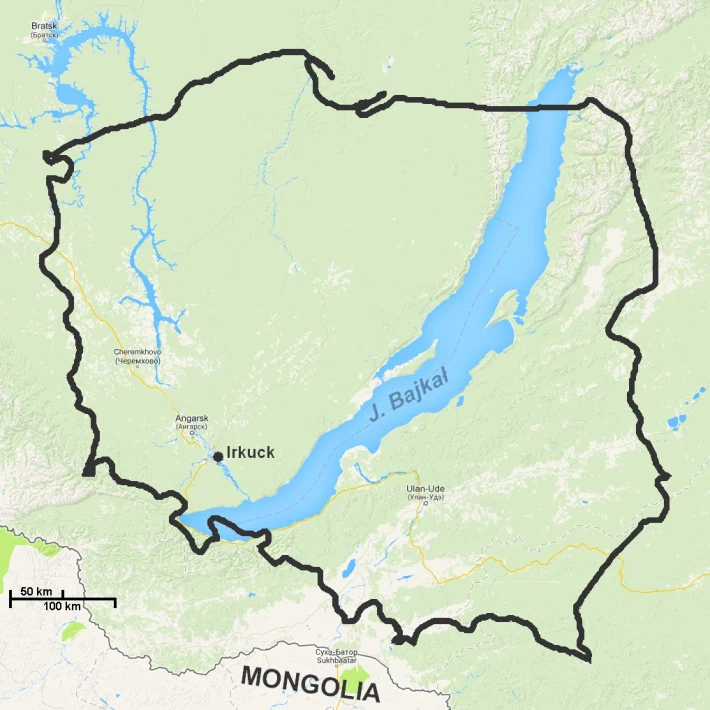 Bajkał – najgłębsze jezioro na świecie.
Wołga – najdłuższa rzeka Europy (długość ponad 3500 km).
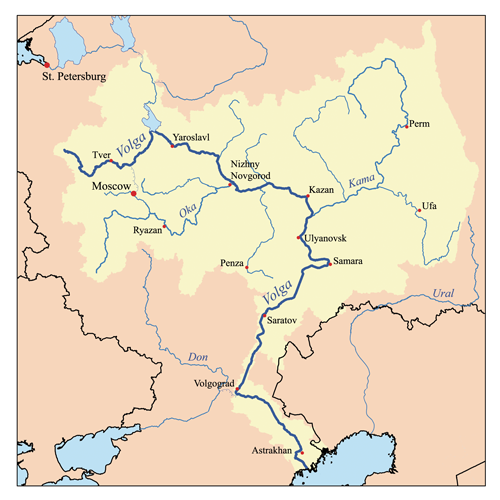 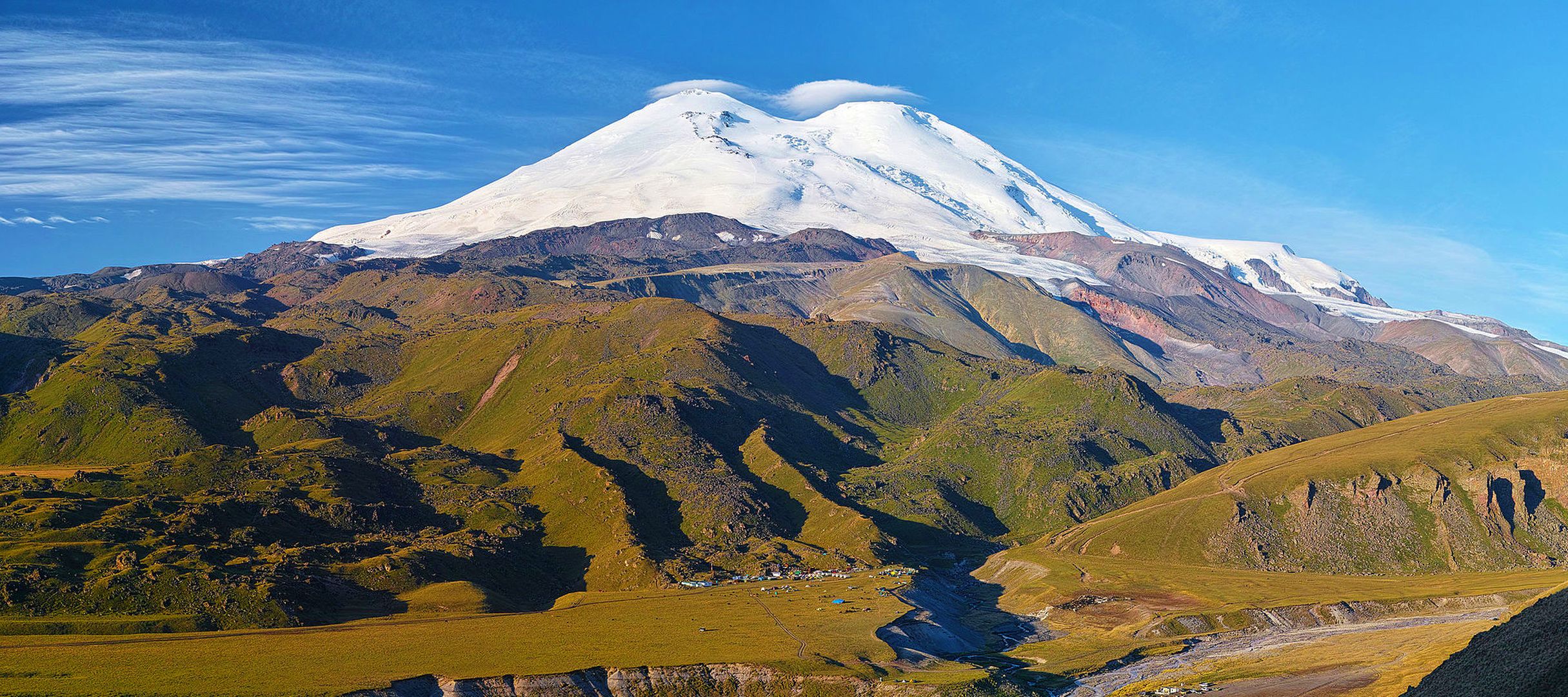 Najwyższy szczyt Rosji to Elbrus (5633 m n.p.m.), który leży w górach Kaukaz na granicy z Gruzją.
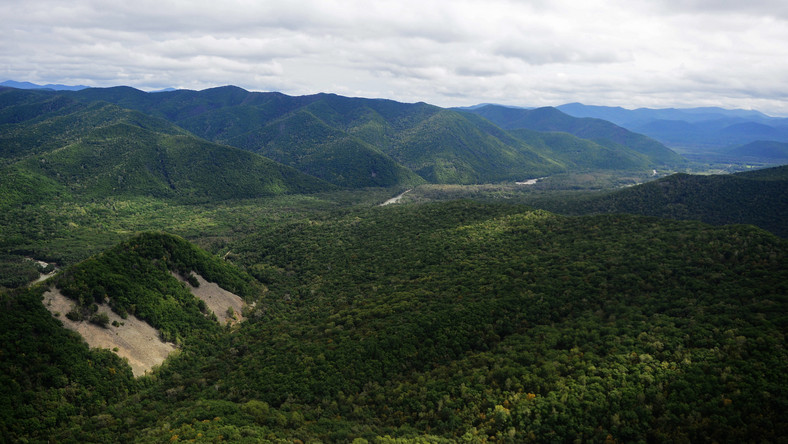 Ogromne obszary tego kraju są porośnięte przez lasy liściaste i mieszane oraz tajgę.
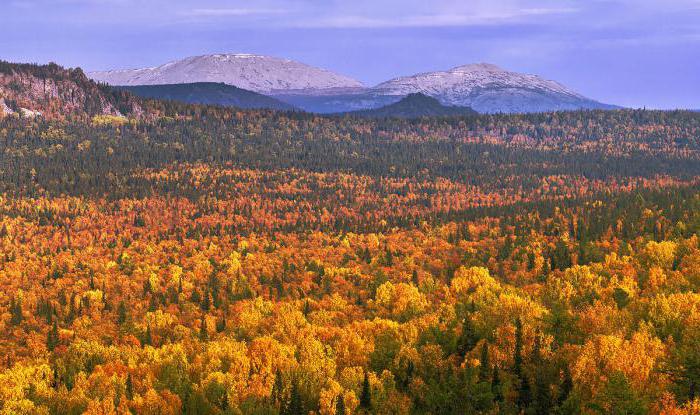 Lasy pierwotne Uralu
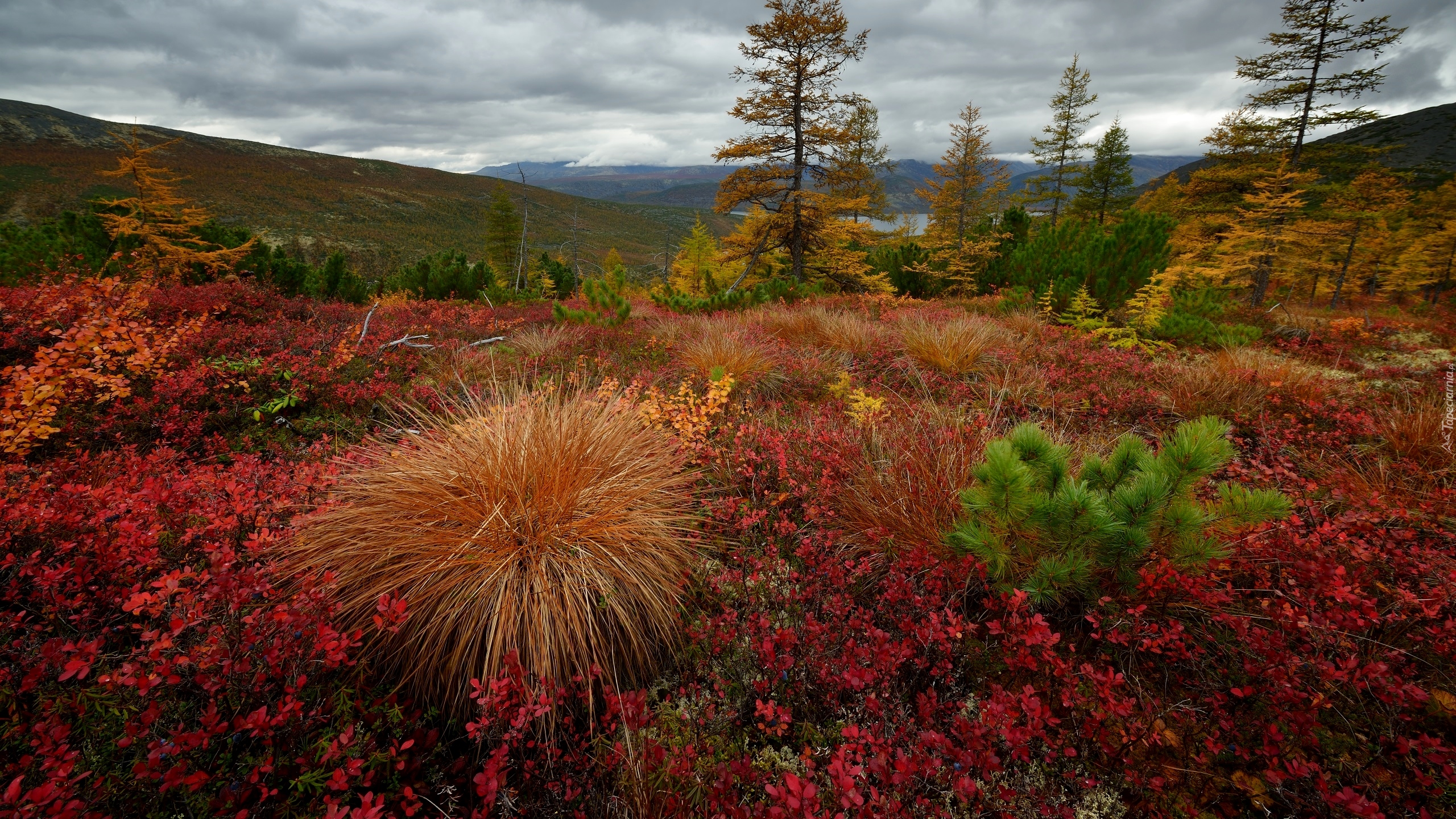 Rosyjską strefę umiarkowaną porasta największy na świecie kompleks lasów iglastych, czyli tajga. Na północ od niej rozciąga się pas tundry, a na południe – pas stepów.
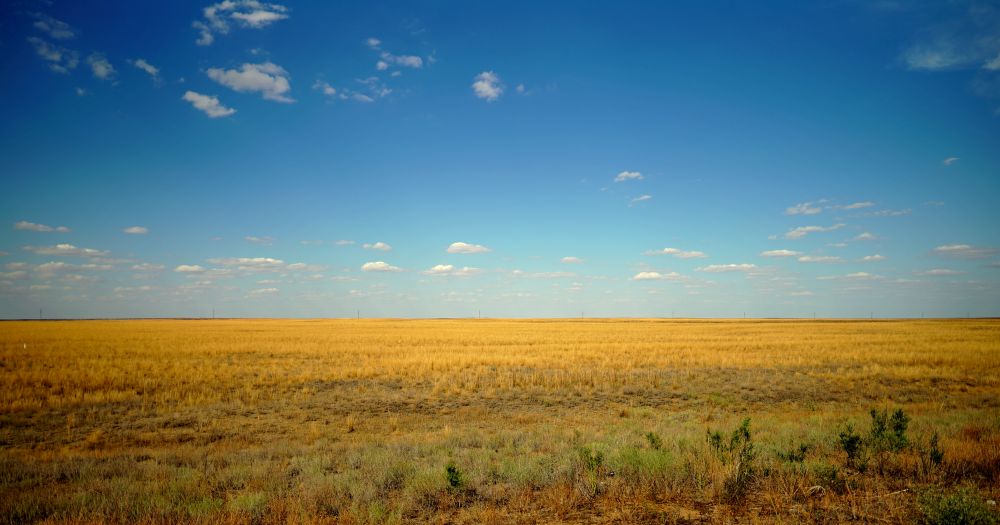 Największą powierzchniowo depresją jest półpustynna Nizina Nadkaspijska
Stepy Kałmucji
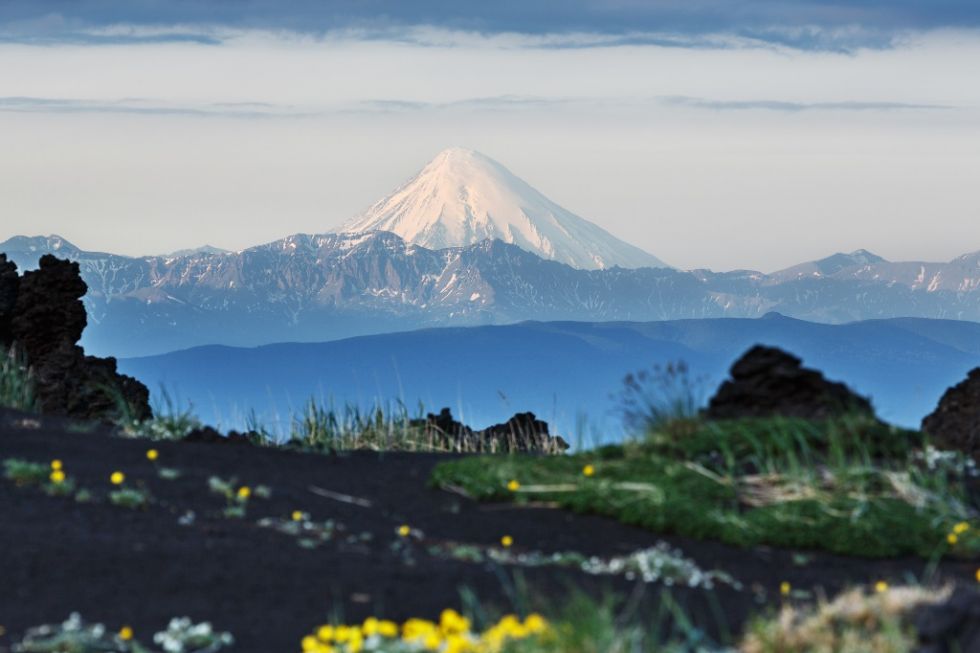 Piękna, w zasadzie dziewicza przyroda Półwyspu Kamczatka. To unikalne połączenie gór, wulkanów (jest ich tu około 300), jezior, rzek i gorących źródeł.